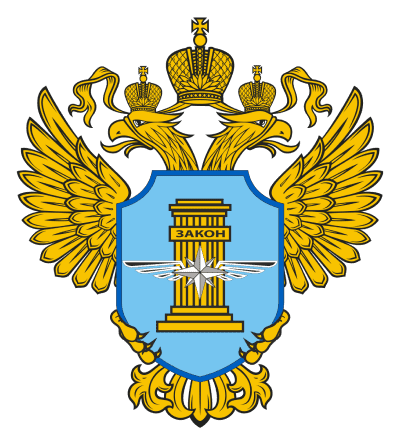 Федеральная служба по надзору 
в сфере транспорта
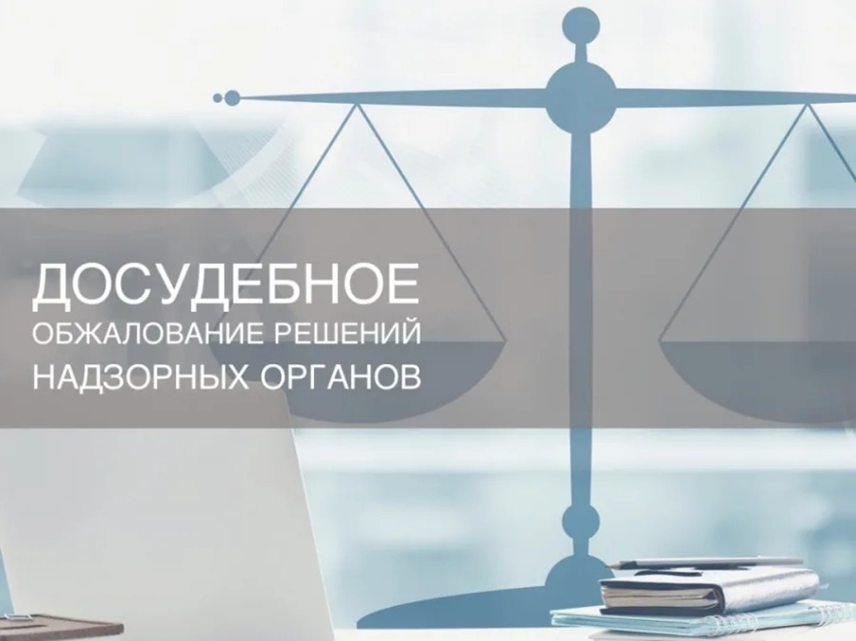 Досудебное обжалование – удобный, быстрый и эффективный способ обжаловать действия и решения органов государственной власти.
С 01.07.2021 года перед тем как пойти в суд с жалобой на
-решение о проведении контрольных (надзорных) мероприятий;- акт контрольных (надзорных) мероприятий, 
- предписание об устранении выявленных нарушений; 
действий (бездействия) должностных лиц в рамках контрольных (надзорных) мероприятий
необходимо пройти процедуру досудебного обжалования.
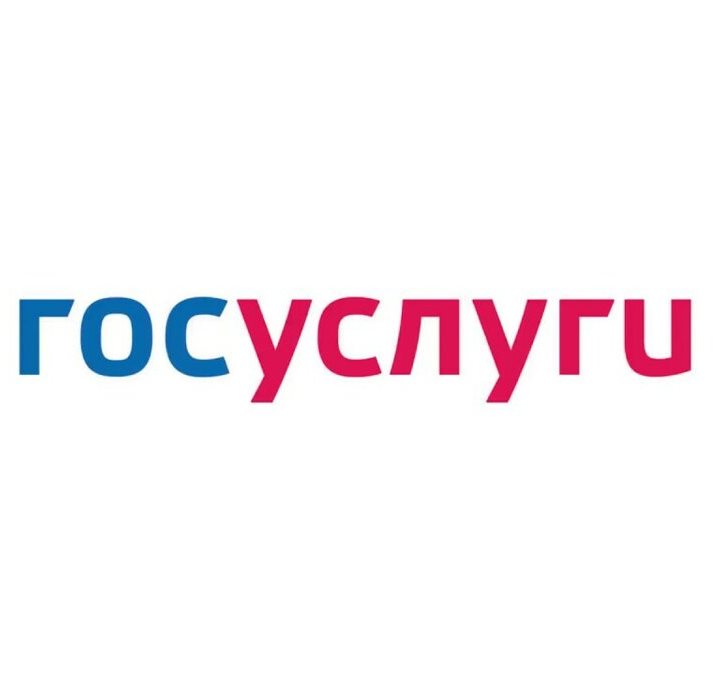 Подать жалобу можно через портал госуслуг, сервис «Жалоба на решение контрольного органа».
https://knd.gosuslugi.ru/
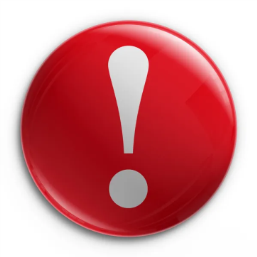 Обжалование в суде возможно только после прохождения досудебной процедуры!
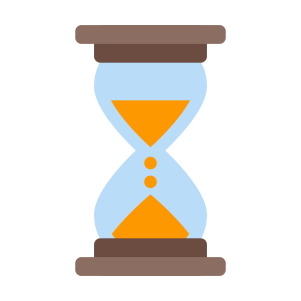 Срок подачи жалобы
Срок рассмотрения жалобы
20 рабочих дней, 

Уведомление о рассмотрении жалобы придет на электронную почту
10 рабочих дней с момента получения предписания*,
30 дней во всех остальных случаях*

*срок, пропущенный по уважительным причинам, может быть восстановлен
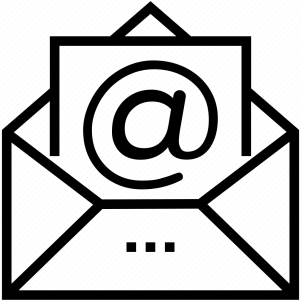 Также через сервис досудебного обжалования можно:

продлить срок предписания 
(срок рассмотрения 5 рабочих дней);
изменить категорию риска 
(срок рассмотрения 5 рабочих дней);
подать жалобу о нарушении моратория на проведение проверок
(срок рассмотрения жалобы 1 рабочий день);
подать жалобу на действия органа государственной власти в рамках разрешительной деятельности 
(срок рассмотрения 15 рабочих дней).
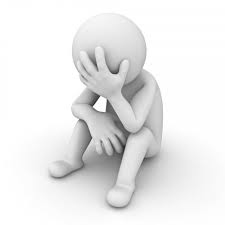 Это Анатолий Иванович.  Он - индивидуальный предприниматель. 
Недавно к Анатолию Ивановичу с проверкой пришел инспектор Ространснадзора, нашел нарушения, составил акт проверки и выдал предписание. 
Анатолий Иванович не согласен с актом проверки и ему очень грустно, ведь он думает, что на обжалование уйдет много ресурсов (время, деньги) которые он мог бы инвестировать в свой бизнес.
Анатолий Иванович, не нужно грустить!  Акт проверки можно просто и быстро обжаловать в досудебном порядке через Единый портал государственных услуг.
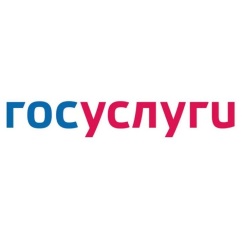 ВАЖНО!

- жалоба не должна содержать нецензурные либо оскорбительные выражения, угрозы;
- жалоба может содержать ходатайство о приостановлении исполнения решения или ходатайство о восстановлении срока подачи жалобы;
- жалобу можно отозвать, но повторно направить жалобу по тем же основаниям нельзя.
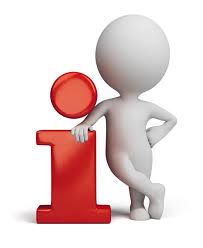 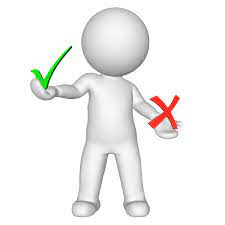 В течение 20 рабочих дней Анатолию Ивановичу на электронную почту придет уведомление о принятии должностным лицом решения по жалобе.
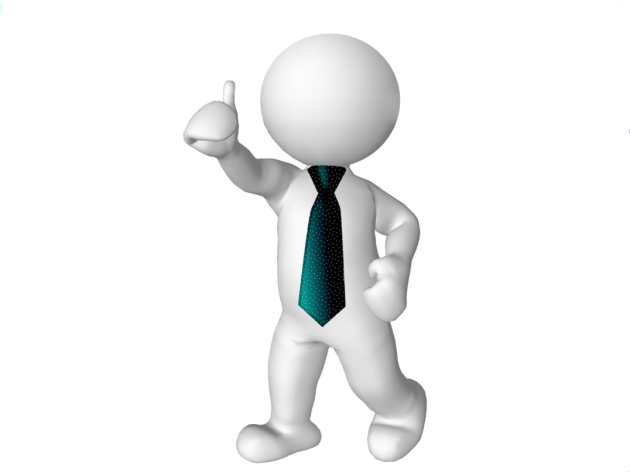 Теперь Анатолий Иванович не грустит, он знает про удобный сервис досудебного обжалования, который поможет ему защитить свои права быстро и эффективно.
Большинство разногласий решается на этапе досудебного обжалования.
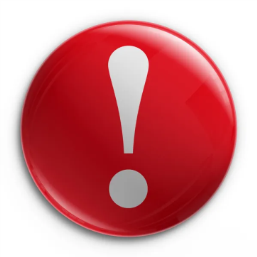 Суд рассмотрит жалобу только после досудебного обжалования.